Electricity
Physical Science
Electric Charge and Static Electricity
Electric charge – a property that causes subatomic particles such as protons and electrons to attract or repel each other.

Electric charge is produced by an excess or shortage of electrons.


***LIKE CHARGES REPEL, 
OPPOSITE CHARGES ATTRACT***

Electric field – the space around the charge where its effect reaches.
Transfer of Static Charge
Friction – charging by movement
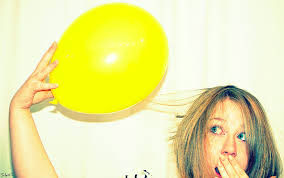 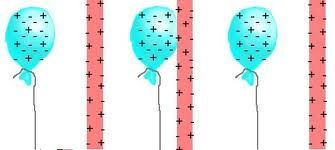 Electrons move from your hair to the balloon.  Because your hair loses electrons – it becomes positively charged.  
Because the balloon gets electrons – it becomes negatively charged.
The objects build charge through contact!!
Transfer of Static Charge
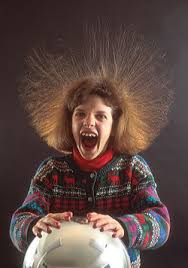 Contact – requires touch
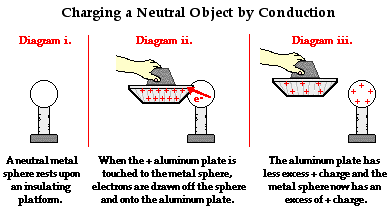 One object has an excess of charge and transfers charge to the other object BY CONTACT!!
Transfer of Static Charge
Induction – travels through space
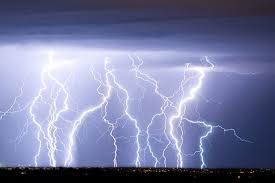 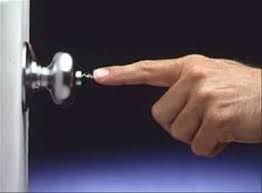 One object has charge and it transfers to the other object WITHOUT contact!!!
Rules of Transfer
ONLY enough charge transfers to relieve the excess.
ONLY electrons can move ---- EVER
Homework 
	Read 600-603
	Questions 1-10